Филиал МАДОУ «Детский сад №…»- «Детский сад №…»
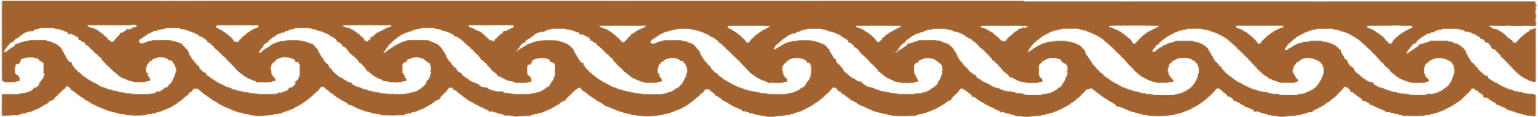 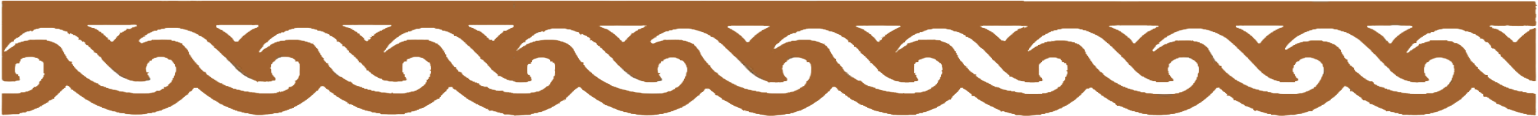 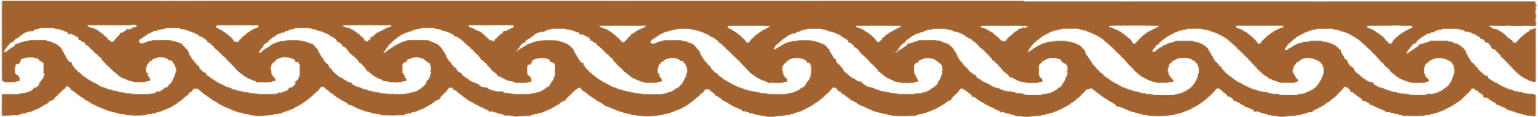 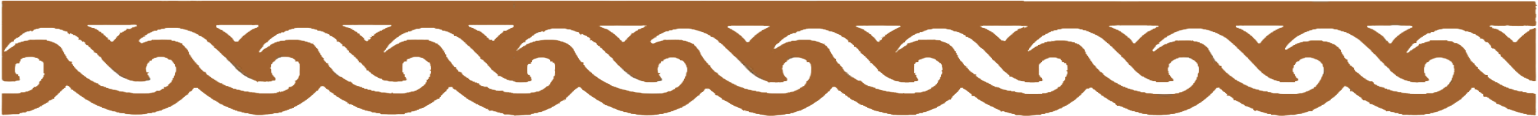 НАЗВАНИЕ РОЛИКА
МЕСТО ДЛЯ КАРТИНКИ 
(в соответствии с содержанием работы)
Иванов Артем
Иванов Иван Иванович
НАЗВАНИЕ ГОРОДА УЧАСТНИКА